LDAP – Lightweight Directory Access Protokol
Administrácia windows
Erika buffová, 3aib
Čo je to ?
Protokol pre ukladanie a prístup dát na adresárovom serveri.
Položky v stromovej štruktúre

Vhodný pre udržiavanie adresárov a 
prácu s informáciami o užívateľoch

Založený na doporučení X.500

Odľahčená verzia
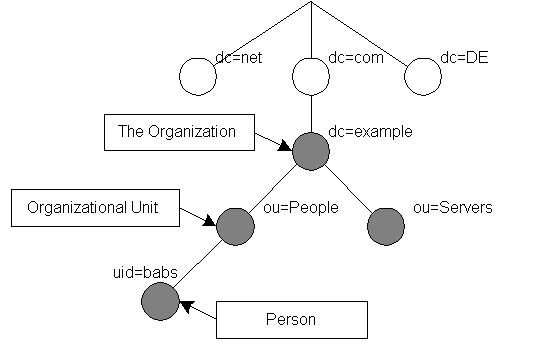 Adresárový server
Umožňuje uchovávanie rôznych typov dát, ktoré nevyžadujú časté aktualizácie
Nepodporuje zložité operácie a kontrolu referenčnej integrity

Umožňuje spravovať informácie centrálne, oddelene od aplikácie

Umožnená tvorba vlastných schém a objektových tried
Informačný model
Definovať dátové typy a informácie, ktoré je možné ukladať
Záznam (súhrn atribútov) : meno-hodnota
Schéma : súbor povolených objektových tried a k ním patriace atribúty
Záznam - inštancia triedy
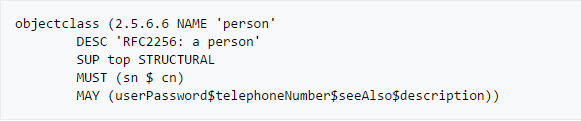 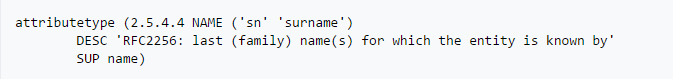 Menný model
Definovať spôsob organizácie dát v adresári a ako sa na nich odkazovať
Záznam identifikovateľný pomocou : 
rozlišovacieho mena (DN) - závislé na  zvolenom sufixe a polohe záznamu v adr. strome
relatívneho rozlišovacie mena (RDN) - meno + hodnota atribútu

K záznamu pomocou cesty
Cesta : synonymum pre DN
Sufix : časť DN, spoločná pre všetky záznamy
Pri tvorbe DN postupujeme "zdola-hore"
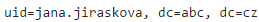 Funkčný model
Umožňuje pomocou základných operácií manipulovať a pristupovať k záznamom, a meniť, či zisťovať ich stav
Autentizačné operácie : 
         prihlásenie(bind)
         odhlásenie (unbind) užívateľa 
Aktualizačné a odkazovacie operácie : 
         vyhľadávanie (search) 
         pridávanie (add) & vymazanie (delete)
         porovnanie (compare) & modifikácia (modify)
Bezpečnostný model
Zabránenie prístupu neoprávnenej osoby k informáciám v adresári

Tvorený z dvoch častí :
       1. Autentizácia
       2. Autorizácia
Bezpečnostný model - Autentizácia
Overenie identity užívateľa
Spôsoby :
anonymná autentizácia
Jednoduchá autentizácia
Proxy autentizácia
PKI autentizácia
SASL mechanizmus
Autentizácia správcu celého adresára definovaná v konfiguračnom súbore (+heslo)

Šifrovanie hesiel

Ak nie je nutná autentizácia, záleží na nastavení prístupových práv, môže sa využiť anonymná autentizácia.
Bezpečnostný model - Autorizácia
Súvisí s mechanizmom autentizácie a nastupuje po jej úspešnom ukončení
Autentizovaný užívateľ má prístup len k dátam a operáciám, pre ktoré má oprávnenia

Prístupové práva je možné nastaviť až na úrovní atribútov :
Read

Write

None

Compare
...
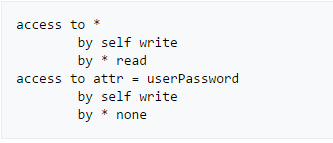 URI (uniform resource identifier) schéma
Klienti podporujú v rôznej miere
Serveri vracajú v žiadostiach a naväzujú na referencie




Príklad :
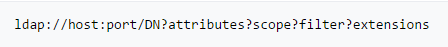 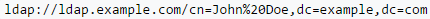 Ďakujem za pozornosť